Top Posters for Spring 2018
CS1033 – TechAlliance Posters
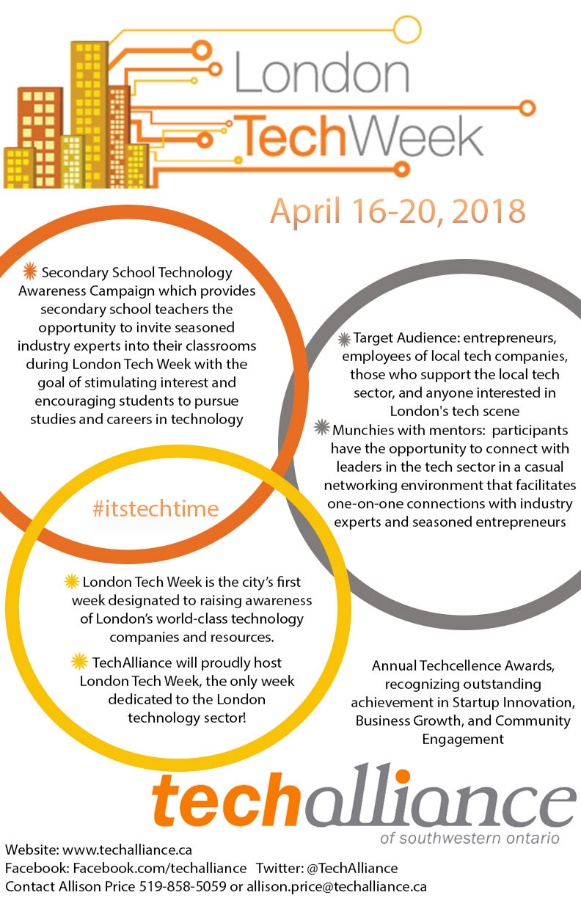 Zoe Clark
Laura’s Section
[Speaker Notes: zclark4_poster.jpg]
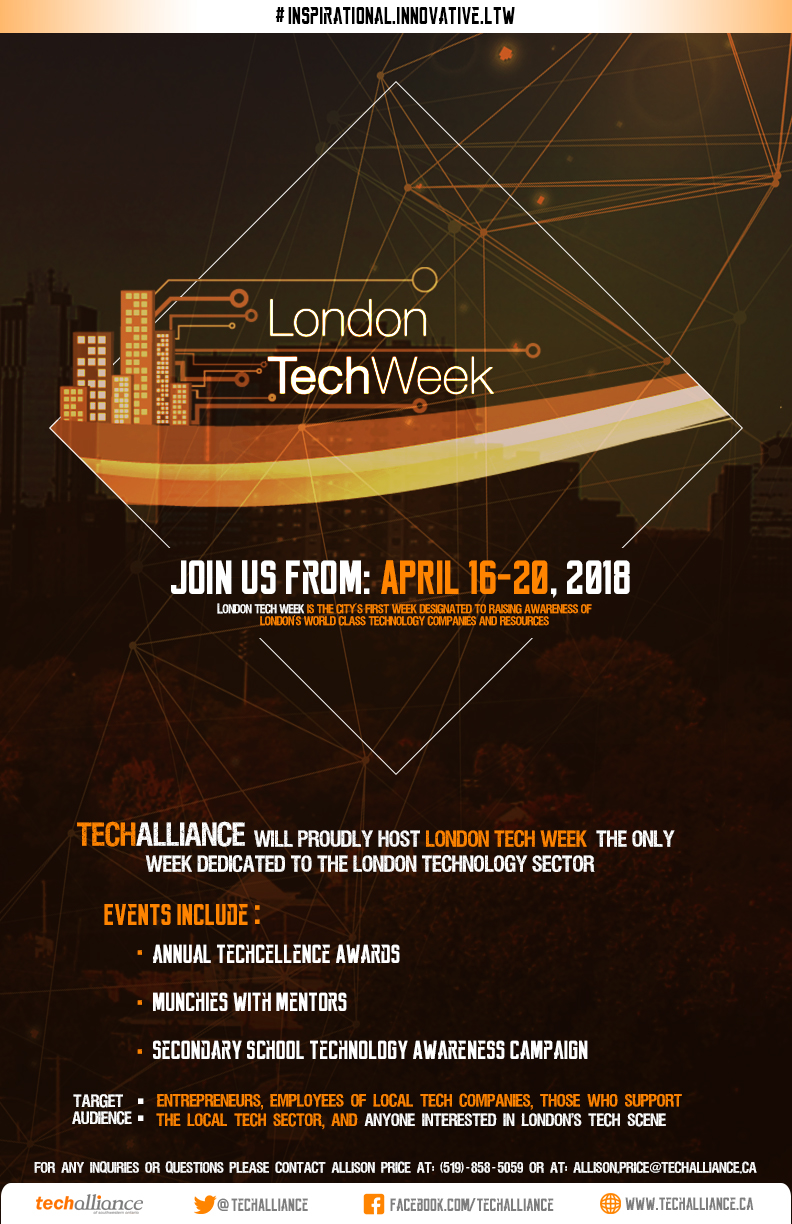 Wan-Yu Chao
Laura’s Section
[Speaker Notes: wchao2_poster.jpg]
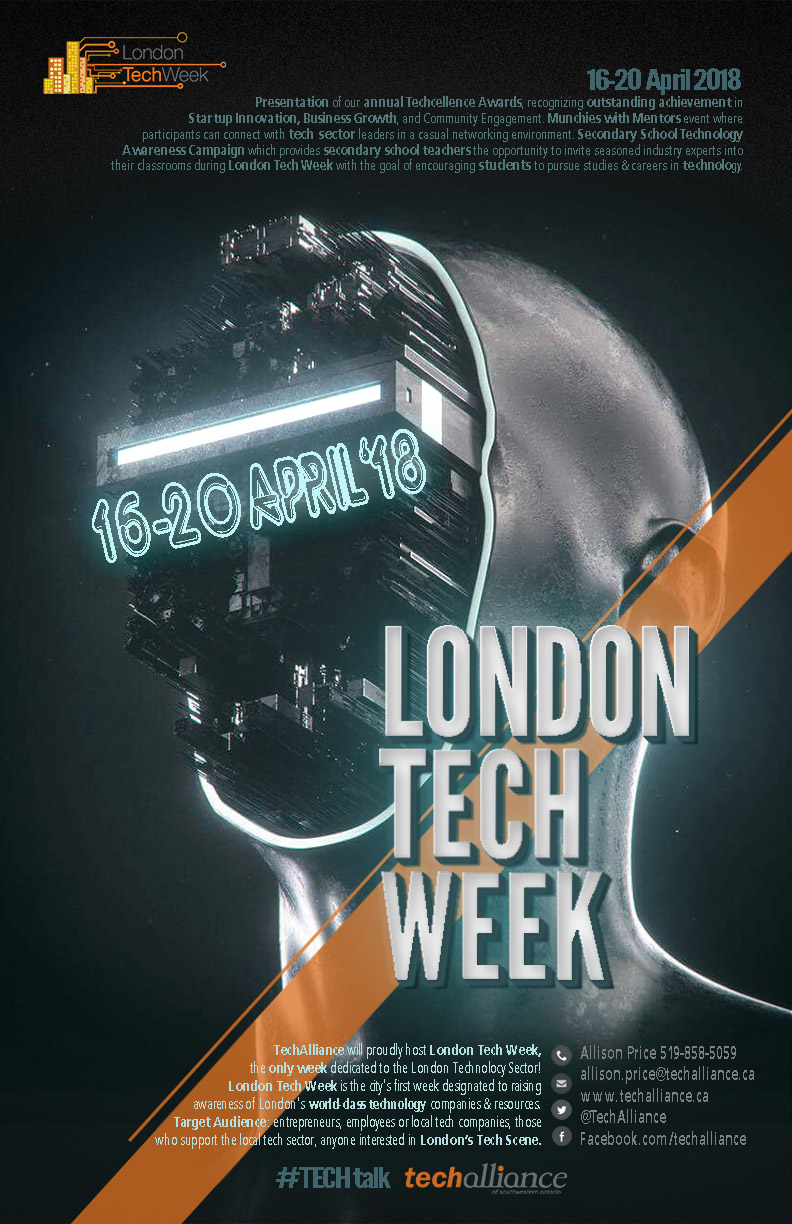 Sharon Chen
Bryan’s Section
[Speaker Notes: schen683_poster.jpg]
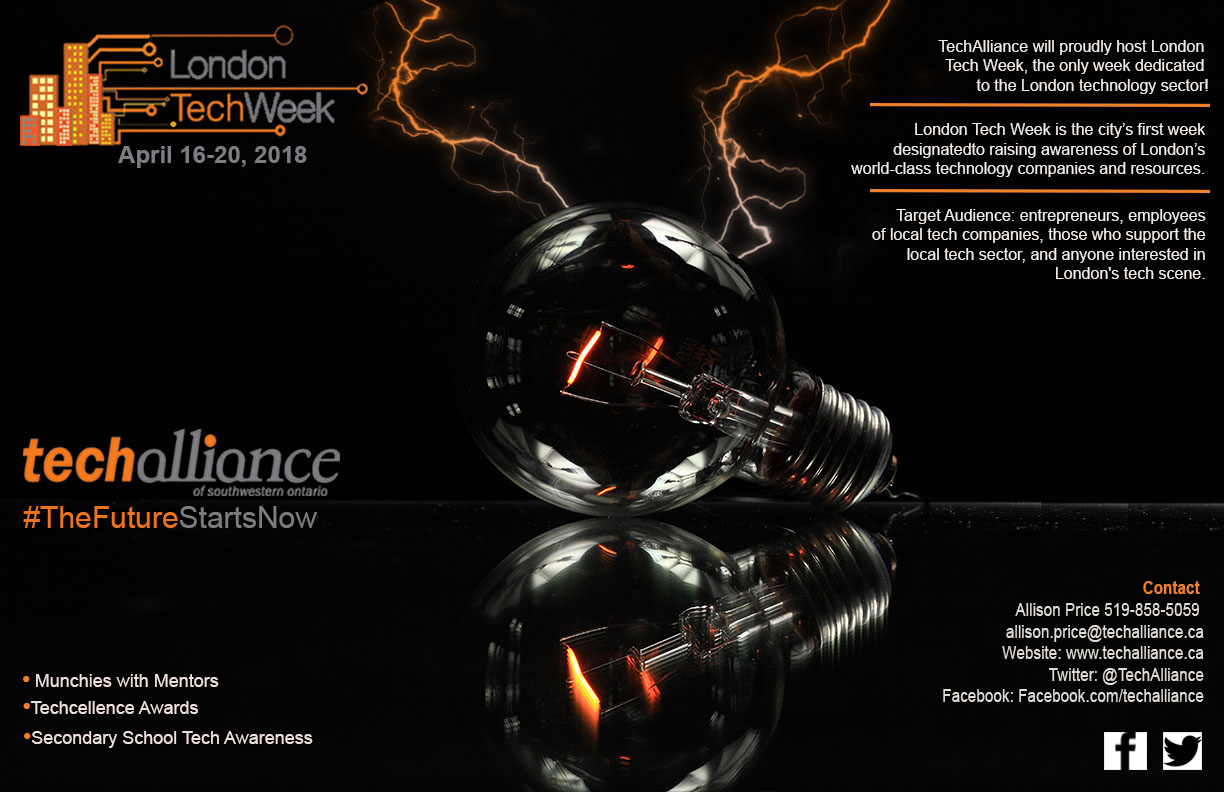 Shayla Esakov – Laura’s Section
[Speaker Notes: sesakov_poster.jpg]
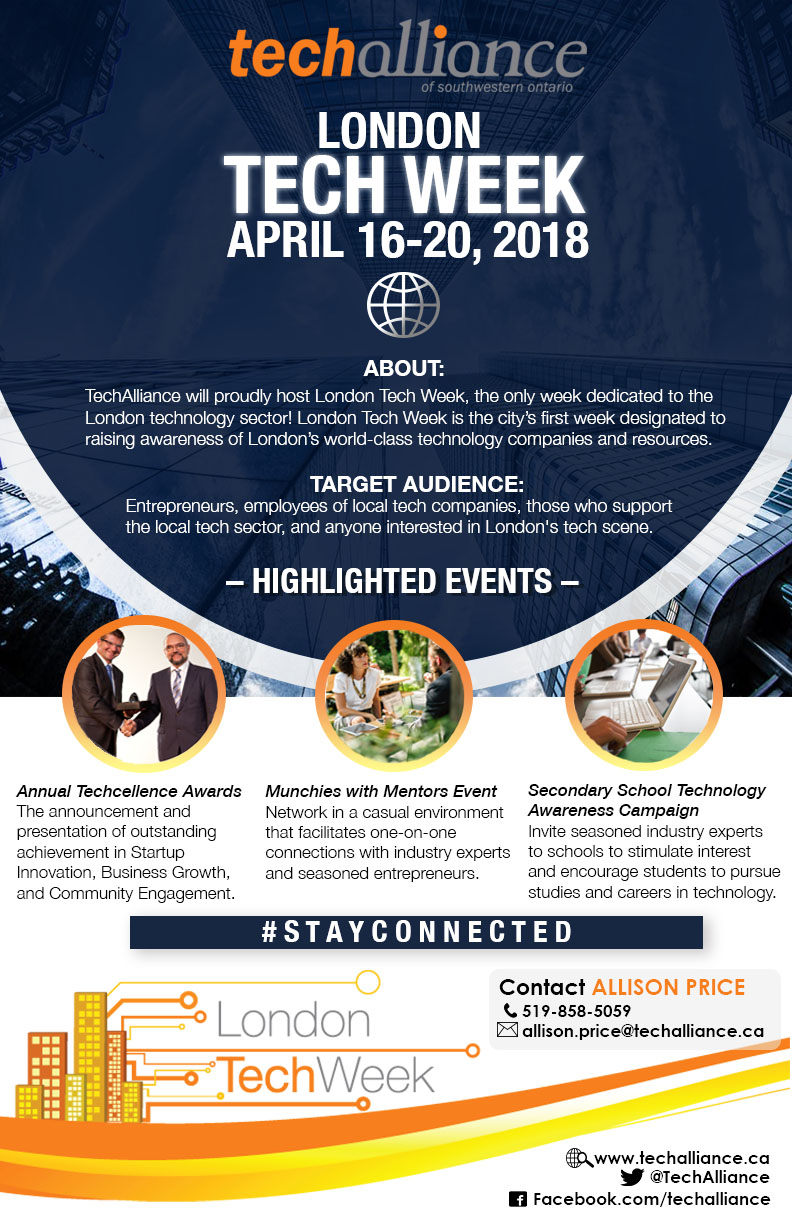 Nicole Fu
Laura’s Section
[Speaker Notes: nfu9_poster.jpg]
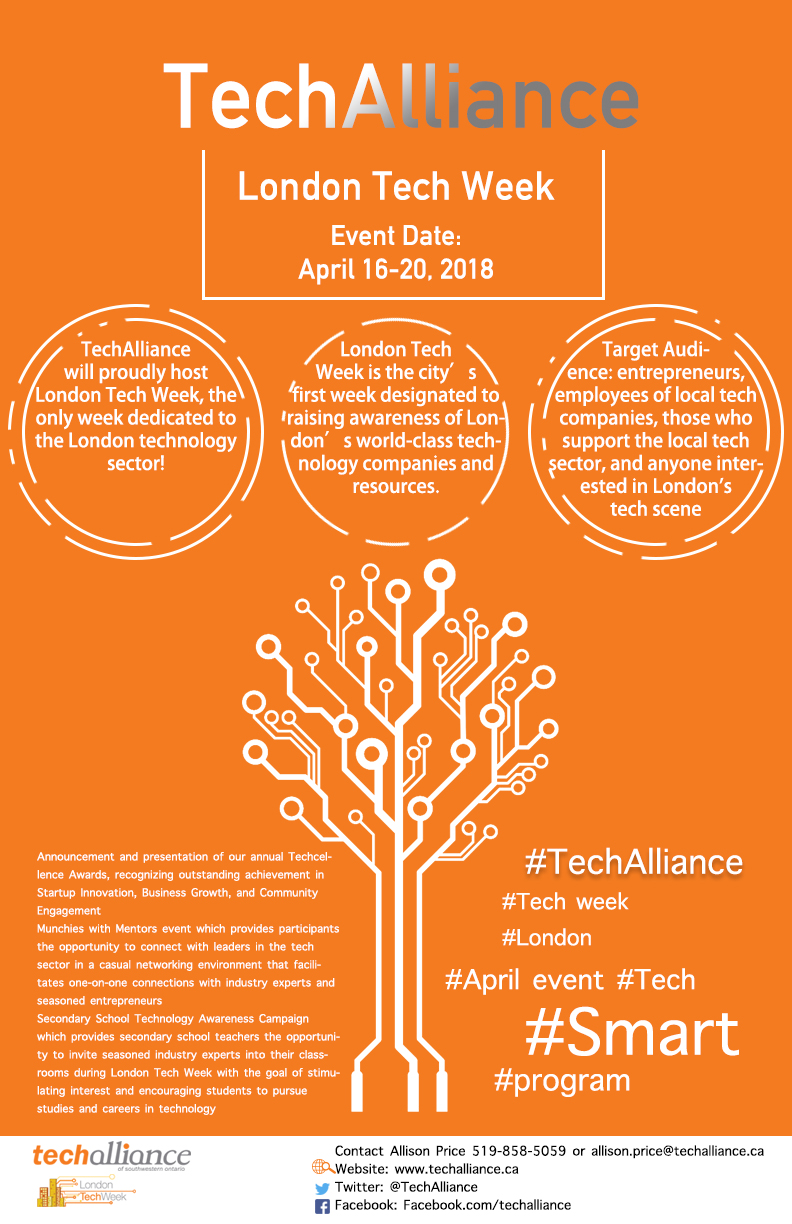 Chuxing Hu
Laura’s Section
[Speaker Notes: chu87_poster.jpg]
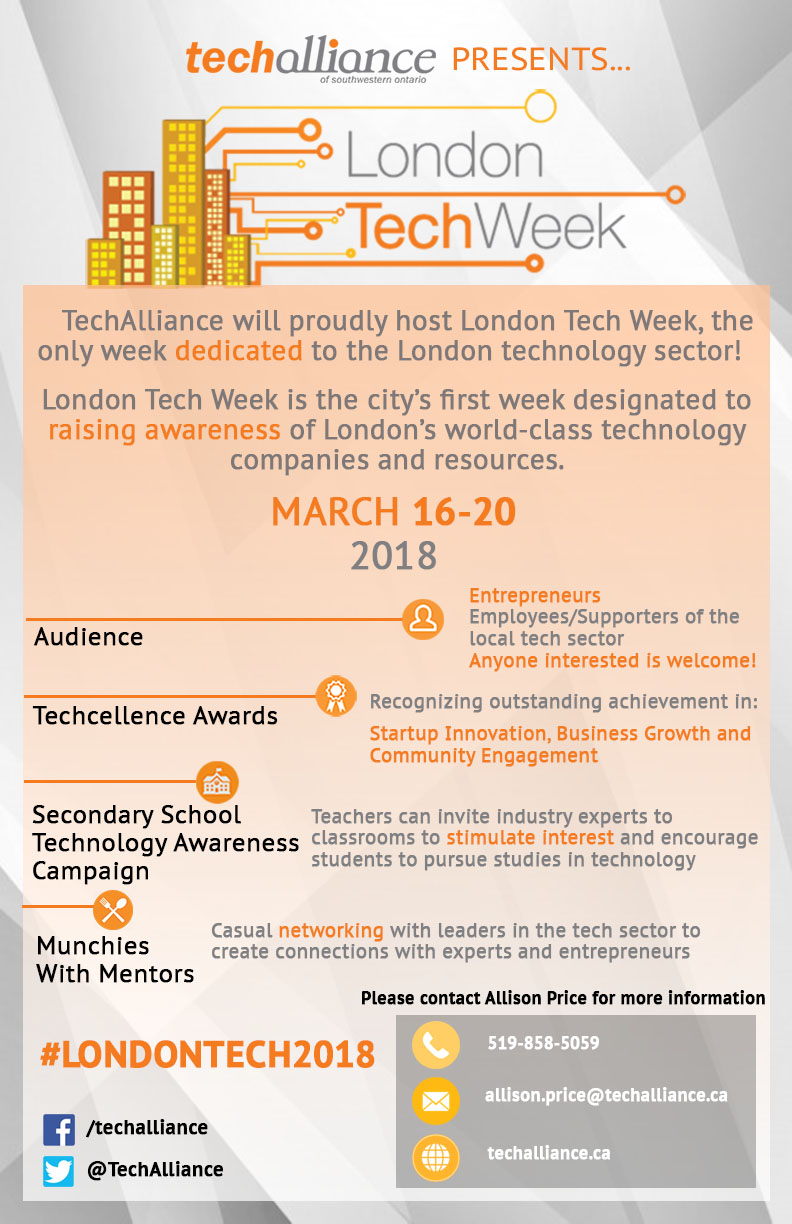 Sheerah Lau
Bryan’s Section
[Speaker Notes: slau248_poster.jpg]
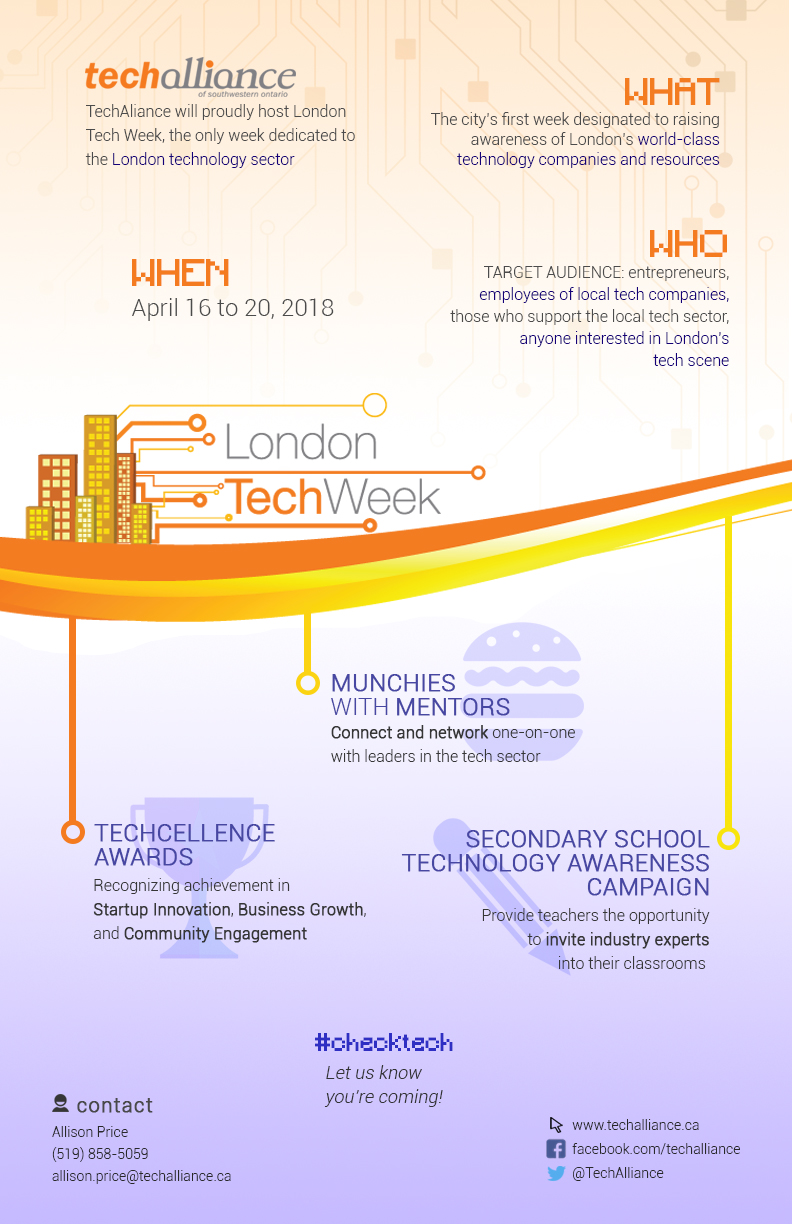 Katherine Lu
Bryan’s Section
[Speaker Notes: klu56_poster.jpg]
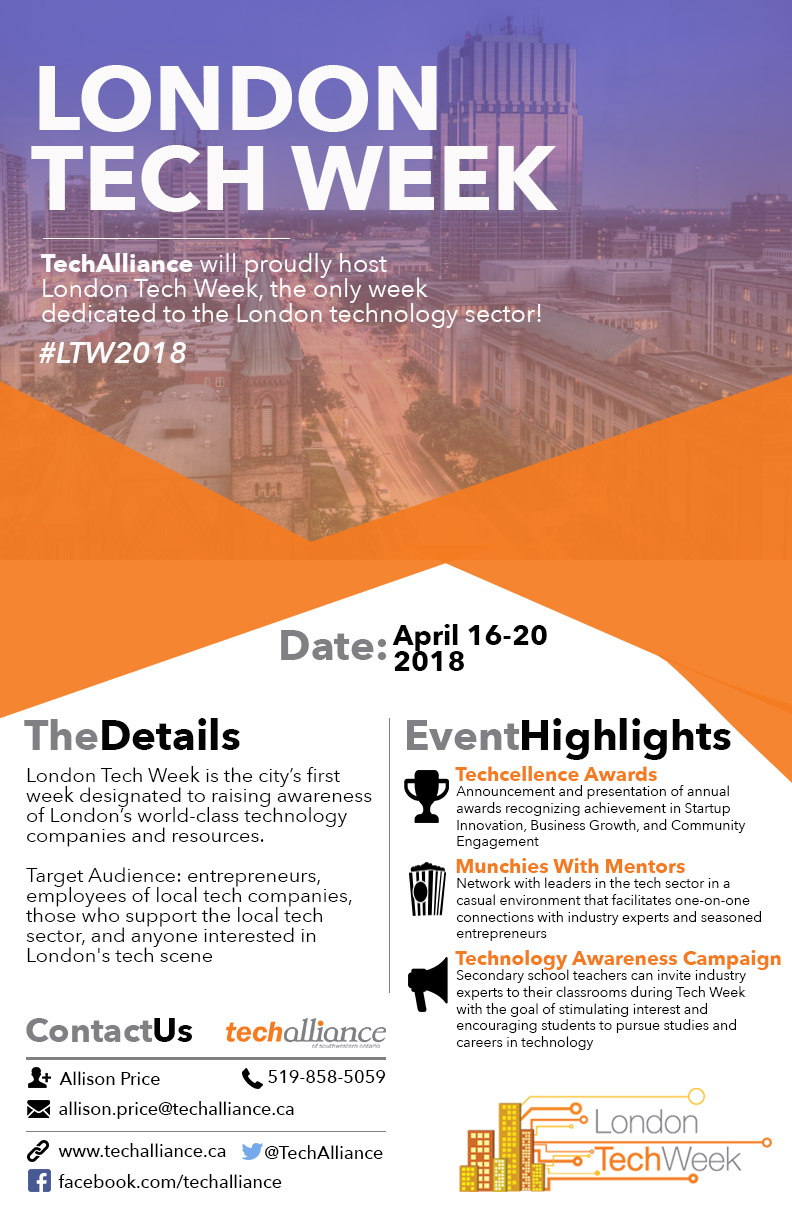 Bradley Perez
Laura’s Section
[Speaker Notes: bperez5_poster.jpg]
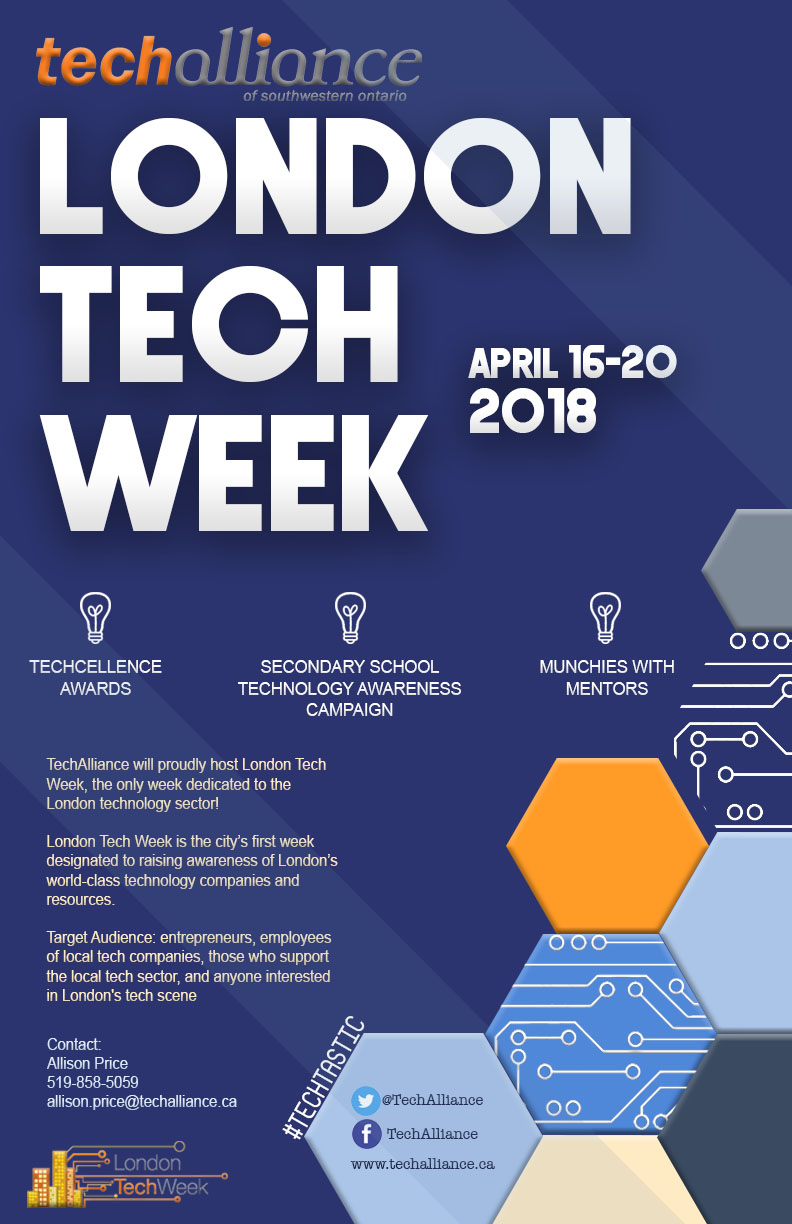 Michelle Wong
Laura’s Section
[Speaker Notes: mwong575_poster.jpg]
Top 3 Posters
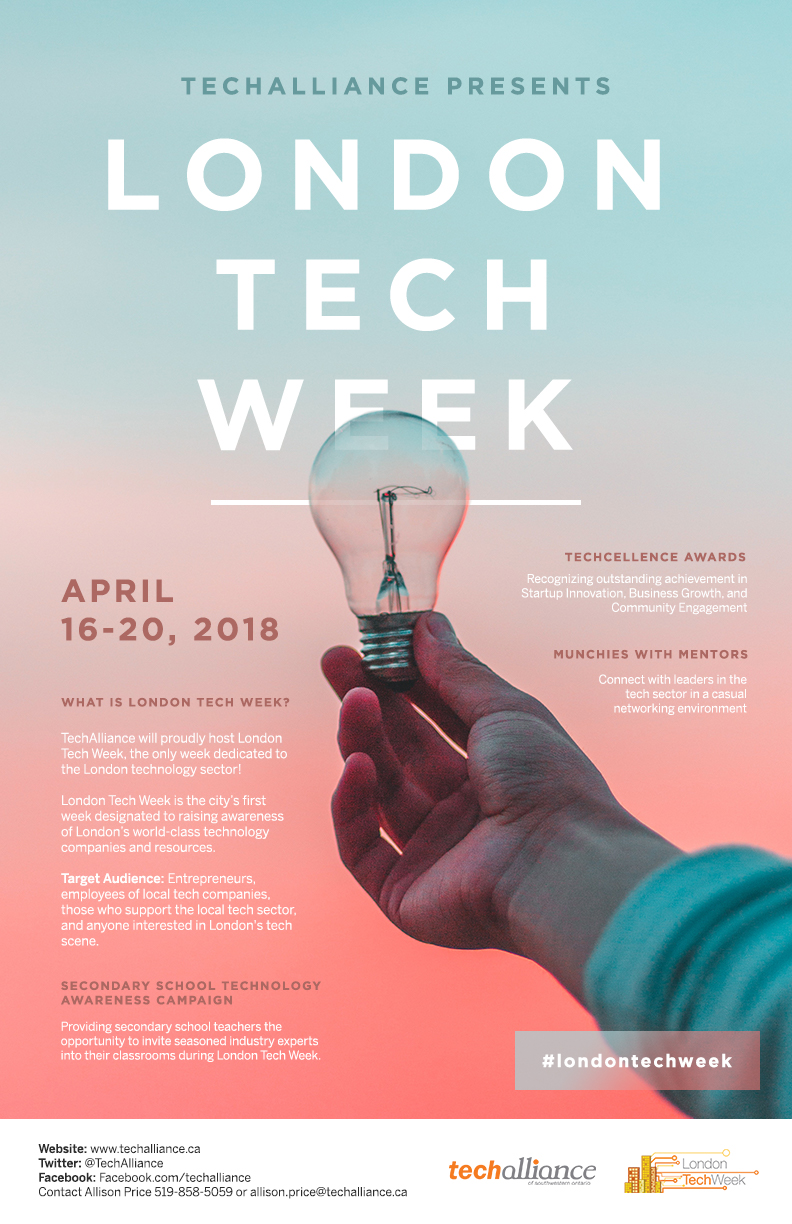 Gladys Ng
Laura’s Section
[Speaker Notes: gng54_poster.jpg]
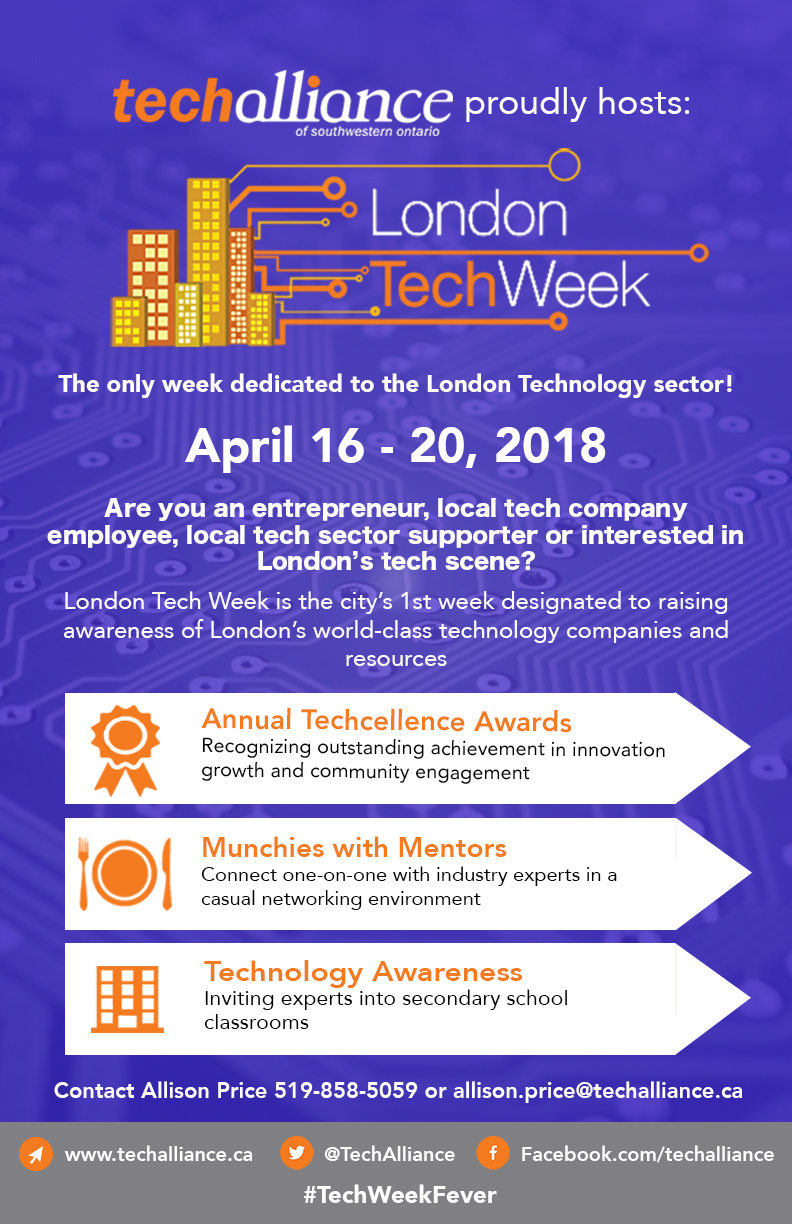 Diane Labuga
Laura’s Section
[Speaker Notes: dlabuga_poster.jpg]
Winner
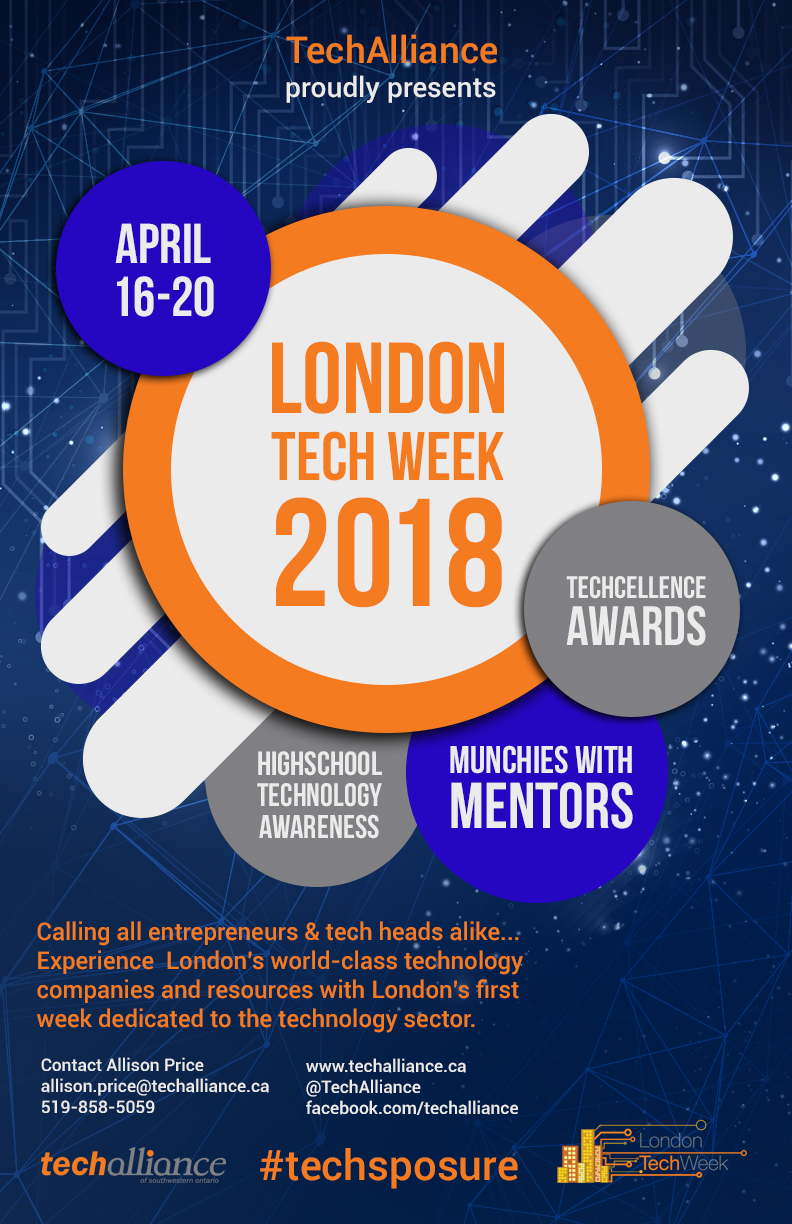 Shelby Hohmann
Laura’s Section
[Speaker Notes: shohmann_poster.jpg]